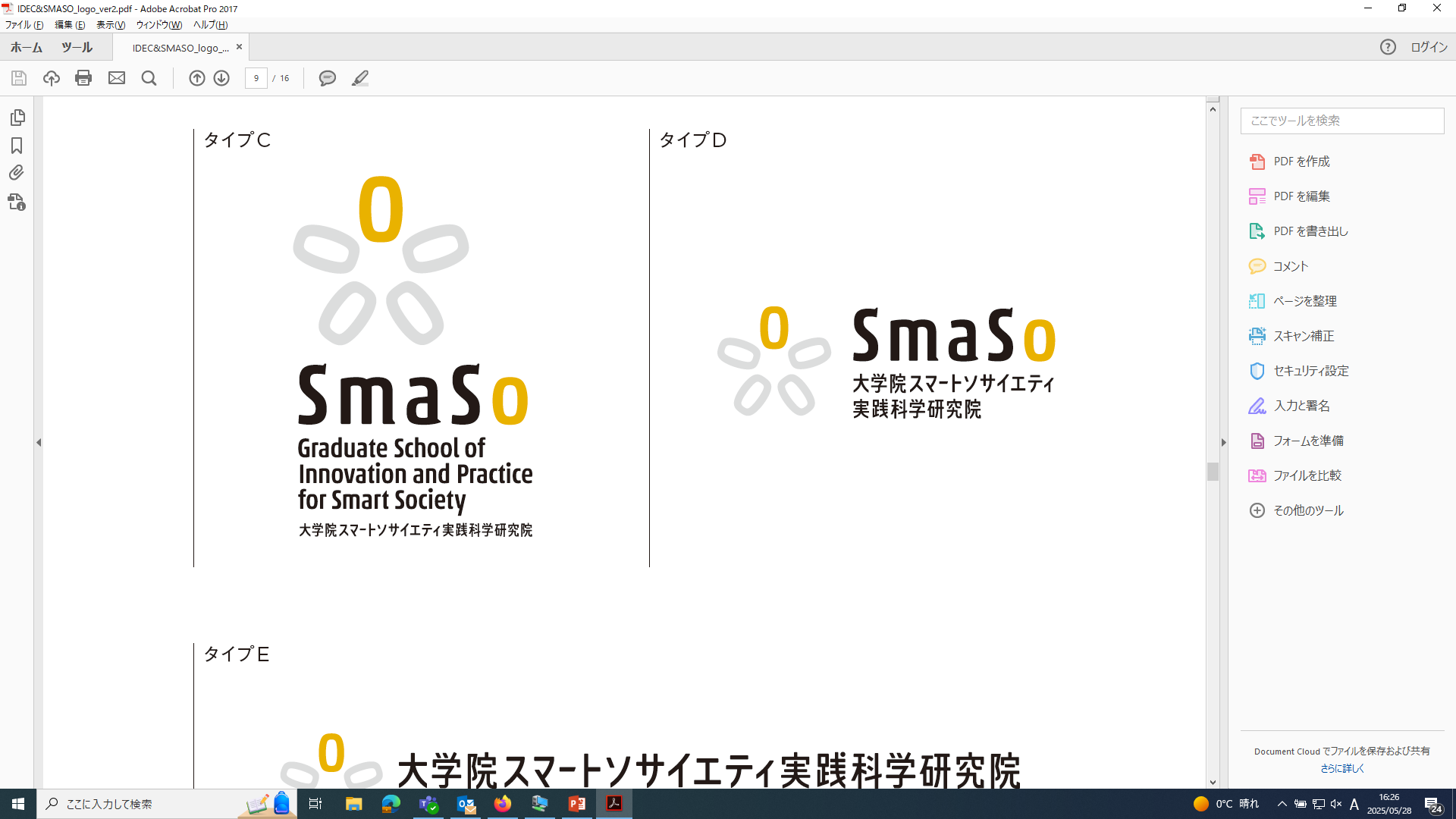 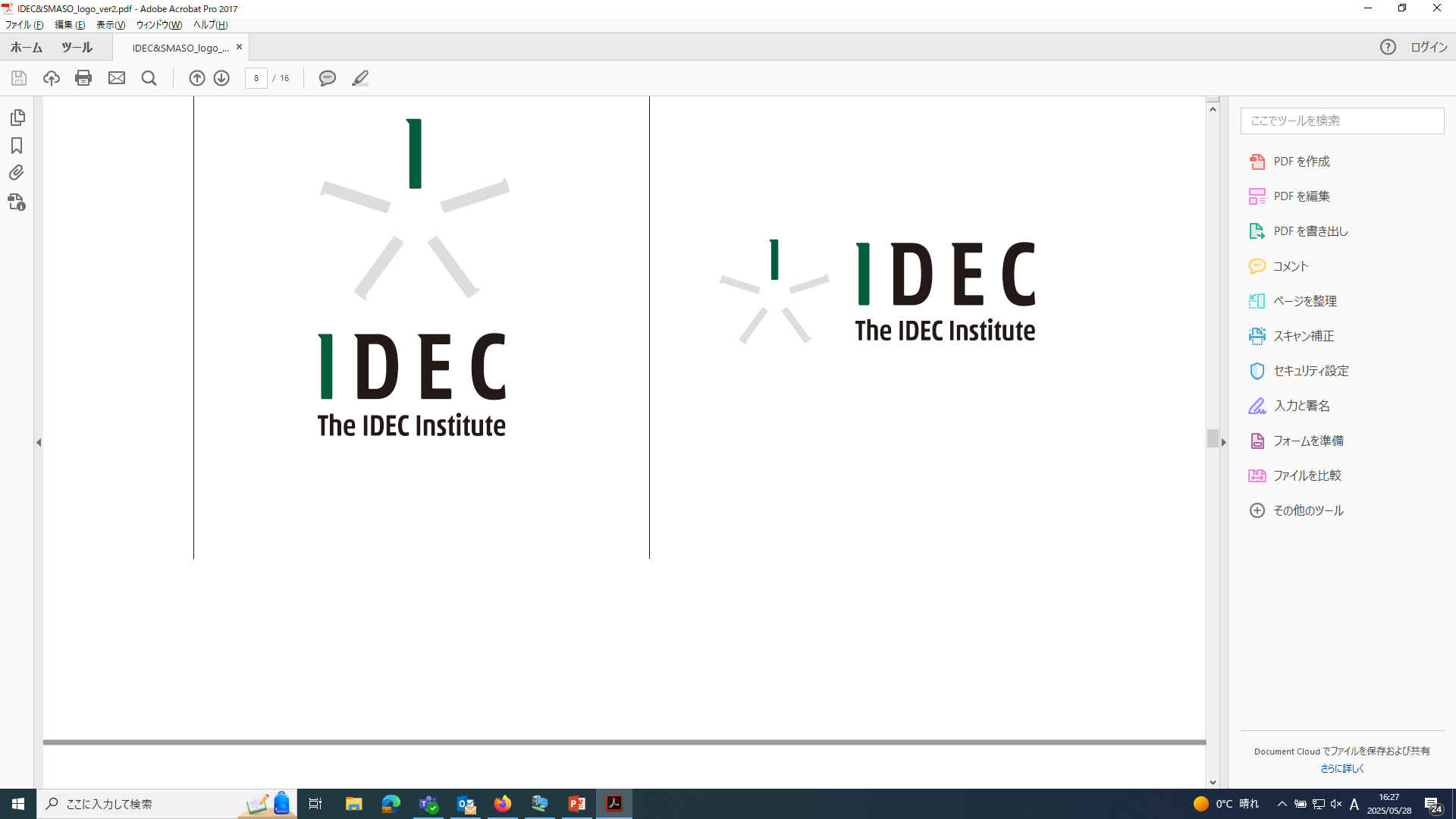 SmaSo×IDEC Challenge 事業 Young Researchers 2025
Your Photo
Overview of Your Research Plan
(A4 size, 1 page)
with illustration
Affiliation:
○○○○○○○
○○○○○○○

Position:
○○○○○○○
○○○○○○○

Name:
○○○○○○○
○○○○○○○